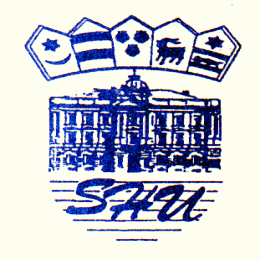 Sindikat hrvatskih učitelja
      
     Nezavisni sindikat zaposlenih 
     u srednjim školama Hrvatske


Koeficijenti složenosti poslova u javnim službama u periodu od 2001. do 2019. godine 

Zagreb, 14. listopada 2019.
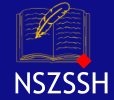 Plaće u javnim službama od 2001. do 2019.
ZAKON O PLAĆAMA U JAVNIM SLUŽBAMA od 30.03.2001. ( NN 27/01,  39/09 )

Članak 4.

Plaću službenika i namještenika čini umnožak koeficijenta složenosti poslova radnog mjesta na koje je službenik i namještenik raspoređen i osnovice za izračun plaće, uvećan za 0,5% za svaku navršenu godinu radnog staža. 


Prethodno: Zakon o plaćama službenika i namještenika  u javnim službama ( NN 74/94
Članak 5.
Plaću zaposlenika čini osnovna plaća utvrđena sustavom platnih razreda.
Osnovna plaća je umnožak vrijednosti platnog razreda u koji je razvrstano zvanje u koje je službenik postavljen, odnosno položaj na koji je imenovan, a izražena je umnoškom koeficijenta vrijednosti platnog razreda i osnovice.
 26 platnih razreda
 Svakih 5 godina napredovanje u viši platni  razred ( najviše 4 puta )

Uredba o  utvrđivanju položaja zvanja službenika i radnih mjesta namještenika u osnovnim i srednjim školama i učeničkim domovima i o razvrstavanju službenika i namještenika tih ustanova u platne razrede  (NN 86 /  1995 )
Uredba o koeficijentima i izmjene od 2001. do 2012. godine – 17 izmjena
Uredba o raspodjeli sredstava za plaće u školstvu ( 3/5/7/9% ) – 3 izmjene
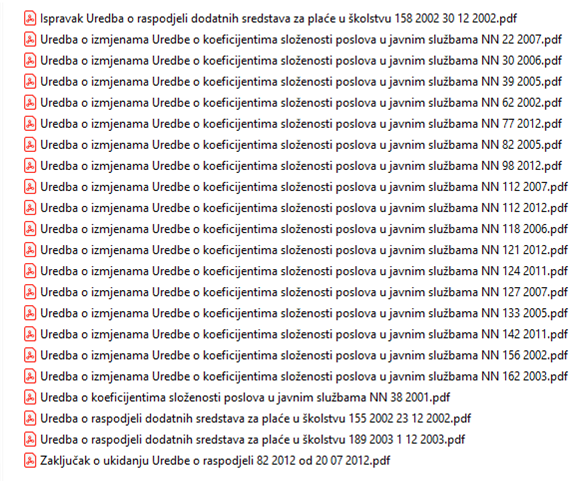 Uredba o koeficijentima i izmjene od 2013. do 2018. godine – 25 izmjena
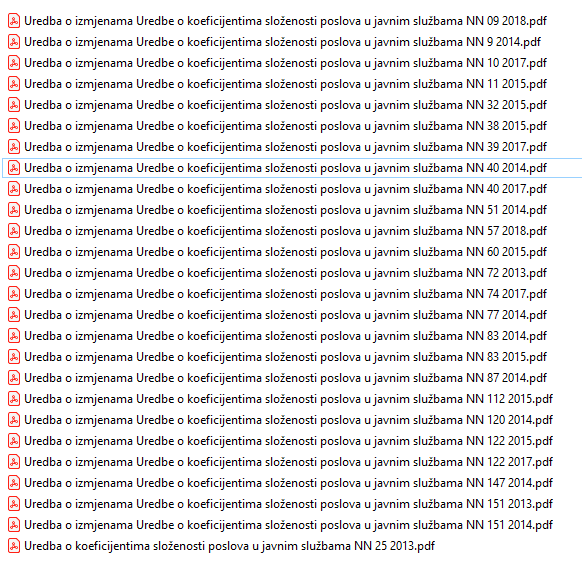 27.04.2001. USPOREDNI PRIKAZ KOEFICIJENATA VSS RADNA MJESTA I. VRSTE U JAVNIM SLUŽBAMA    *
18.12.2001. USPOREDNI PRIKAZ KOEFICIJENATA VSS RADNA MJESTA I. VRSTE U JAVNIM SLUŽBAMA
23.05.2002. USPOREDNI PRIKAZ KOEFICIJENATA VSS RADNA MJESTA I. VRSTE U JAVNIM SLUŽBAMA
24.12.2002. USPOREDNI PRIKAZ KOEFICIJENATA VSS RADNA MJESTA I. VRSTE U JAVNIM SLUŽBAMA
1.01.2003. USPOREDNI PRIKAZ KOEFICIJENATA VSS RADNA MJESTA I. VRSTE U JAVNIM SLUŽBAMA
12.12.2007. USPOREDNI PRIKAZ KOEFICIJENATA VSS RADNA MJESTA I. VRSTE U JAVNIM SLUŽBAMA
28.02.2013. USPOREDNI PRIKAZ KOEFICIJENATA VSS RADNA MJESTA I. VRSTE U JAVNIM SLUŽBAMA
16.12.2013. USPOREDNI PRIKAZ KOEFICIJENATA VSS RADNA MJESTA I. VRSTE U JAVNIM SLUŽBAMA
28.03.2014. USPOREDNI PRIKAZ KOEFICIJENATA VSS RADNA MJESTA I. VRSTE U JAVNIM SLUŽBAMA
27.06.2018. USPOREDNI PRIKAZ KOEFICIJENATA VSS RADNA MJESTA I. VRSTE U JAVNIM SLUŽBAMA
13.06.2019. USPOREDNI PRIKAZ KOEFICIJENATA VSS RADNA MJESTA I. VRSTE U JAVNIM SLUŽBAMA
Zajednički sastanak Velikog vijeća SHU i Središnjeg odbora NSZSŠH 
22. ožujka 2019
Zaključci:
  Utvrditi referentni koeficijent složenosti poslova: 	
VSS  učitelj/nastavnik

  Sukladno stručnoj spremi ujednačiti koeficijente složenosti poslova za radnike koji sudjeluju u  odgojno obrazovnom radu s učenicima: učitelj, nastavnik, stručni suradnik, odgajatelj, stručnjak edukacijsko-rehabilitacijskog profila, ….

  Izjednačiti koeficijent složenosti poslova službenika VSS ( tajnik, voditelj računovodstva ) s  referentnim koeficijentom,

  Ostali koeficijenti složenosti poslova:  povećanje u skladu s povećanjem referentnog koeficijenta,
Veliko vijeće SHU i Središnji odbor NSZSŠH
Prijedlozi koeficijenata složenosti poslova u osnovnom i srednjoškolskom sustavu:
 Referentni koeficijent složenosti poslova učitelj/nastavnik VSS: 	
   		 1,406 	 	povećanje za 	6,11%

 Koeficijent složenosti poslova za VSS radnike koji sudjeluju u  odgojno obrazovnom radu s učenicima: učitelj, nastavnik, stručni suradnik, odgajatelj, stručnjak edukacijsko-rehabilitacijskog profila, …. 
		1,406

 Koeficijenti složenosti poslova službenika ( tajnik, voditelj računovodstva VSS )
		1,406

  Ostali koeficijenti složenosti poslova:		
		povećanje za 	6,11%
Uredba o izmjenama i dopunama Uredbe o koeficijentima složenosti poslova u javnim službama s početkom primjene od 1. rujna 2019.
INICIJATIVE VLADE RH
za izmjene i dopune Uredbe o koeficijentima složenosti poslova u javnima službama

24. svibnja 2018.              Sindikat hrvatskih učitelja uz potporu NSZSŠH predao Vladi RH zahtjeve u ime tajnika i voditelja računovodstava/računovodstvenih referenata

30. svibnja 2018.              Vlada Rh izvijestila SHU da su zahtjevi dostavljeni Ministarstvu znanosti i obrazovanja radi mjerodavnog postupanja

1. listopada 2018.            SHU izvijestio Vladu RH da nisu dobili nikakvo očitovanje ni obavijest od Ministarstva znanosti i obrazovanja

4. listopada 2018.            Vlada RH uputila požurnicu Ministarstvu znanosti i obrazovanja da se očituje o zahtjevu Sindikata hrvatskih učitelja
 
22.11.2018.	MZO - Prijedlog Uredbe – izmjene koeficijenata za određene radnike koji sudjeluju u odgoju i obrazovanju s učenicima i  nenastavne radnike

18.03.2019.	 MZO - Prijedlog Uredbe – izmjene koeficijenata za određene radnike koji sudjeluju u odgoju i obrazovanju  s učenicima

18.03.2019.	MZO - Prijedlog Uredbe – izmjena koeficijenata za nenastavne radnike